JR. GIANTS-OROVILLE
VOLUNTEER MEETING
JUNE 23, 2021
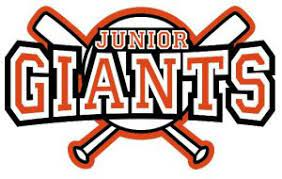 Agenda
Jr. Giants University: Volunteers 101
Important Dates
Resources
Responsibilities
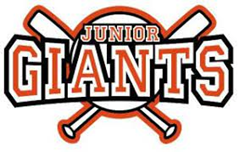 Jr. Giants-Oroville: Volunteer Meeting
2
6.23.2021
Introduction
Thank You for Volunteering in our Junior Giants League!
We’re so excited for a great 2021 season back on the field! 
Here are a few things that will help us start off strong.
3
JR. Giants University 101
Thank You for Volunteering in our Junior Giants League!
First, let’s take a quick look at a short video from the Jr. Giants
Jr. Giants University: Volunteers 101
4
Important dates
Thank You for Volunteering in our Junior Giants League!
First Pitch Meeting
Volunteer Meeting
Coaching Clinic
Our Season
5
IMPORTANT DATES
First Pitch Meeting
Volunteer Meeting
Wednesday, June 16	5:30p
Available for review FIRST PITCH MEETING
Wednesday, June 23	5:30p
Coaches, Asst. Coaches, Team Parents
Presentation will be posted to District Website                   https://www.frrpd.com/junior-giants
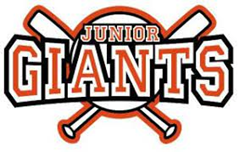 6.23.2021
Jr. Giants-Oroville: Volunteer Meeting
6
IMPORTANT DATES
Coaching Clinic
First Games       (Schedules will be available June 28)
Wednesday, June 30	5:30p
Nelson Sports Complex
Shawnee Field
Wednesday, July 7
Tee-Ball		Vorhees	5:30p-6:30p and 6:45p-7:45p
Minors		RD Davis	5:15p-6:30p and 6:45p-8:00p
Majors		Shawnee	6:30p-7:45p
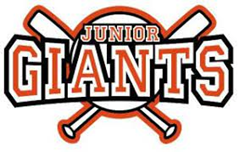 6.23.2021
Jr. Giants-Oroville: Volunteer Meeting
7
RESOURCES
Jr. Giants App & Sports Engine
Coaches Corner​
Coaches Clinic Video
Jr. Giants Ambassador
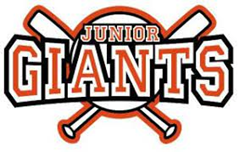 Jr. Giants-Oroville: Volunteer Meeting
8
6.23.2021
Jr. Giants App & Sports Engine
There are two important apps you should download now:
Junior Giants app: For Practice Plans and other Word of the Week content (Apple / Android). On the welcome page, choose Continue as Guest, then Account, Switch Accounts, Junior Giants on the Field and sign in using your SportsEngine login info.
SportsEngine app: For rosters, team communication and inputting practice/game schedules (Apple / Android)
9
Coaches' corner / videos
You can find Practice Plans by navigating to Coaches Corner on the Junior Giants app or by clicking here. You can also find a checklist to assign responsibilities among the volunteers on your team here.
In addition to our league’s Fundamentals Clinic, the Junior Giants team has created a Coaches Clinic course with helpful videos on throwing, fielding, hitting, baserunning and leading WOW talks. Enroll in the free course here!
10
Jr. giants ambassador
Jr. Giants-Oroville Ambassador - Dirk Damon	
Equipment/Uniforms/Incentive Programs/On-field support
Available at Nelson Sports Complex
M-Th		4:30-8:00p
by appointment		530.712.1357	                 				featherriver.jrg@gmail.com
11
RESPONSIBILITIES
Safe Sport Training
Practices
Games
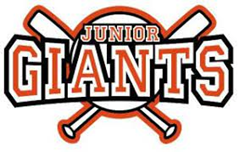 Jr. Giants-Oroville: Volunteer Meeting
12
6.23.2021
Safe Sport training
You may have heard about the Safe Sport Act, which requires volunteers in youth sports programs (like Junior Giants) to go through abuse awareness and prevention training. 
Please follow the instructions below to take the free Abuse Awareness for Adults course through USA Baseball. 
On desktop/mobile site:
 Click here
 If you aren’t already logged in, click Continue with SportsEngine and log in using your SportsEngine login info
 Click Coaches Corner at the top of the page
 Click SafeSport Training
13
Safe Sport training
You may have heard about the Safe Sport Act, which requires volunteers in youth sports programs (like Junior Giants) to go through abuse awareness and prevention training. 
Please follow the instructions below to take the free Abuse Awareness for Adults course through USA Baseball. 
On Junior Giants app:
Open Junior Giants app. Make sure you are logged in to the On the Field side (should say Junior Giants on the Field on the   top). If it says Digital Dugout, click Account in the bottom right, Switch Accounts, Junior Giants On the Field. 
Scroll down and click Coaches Corner.
Scroll down and click SafeSport Training.
If you are already logged in, it should take you directly to the course. If you aren’t logged in, click Continue with SportsEngine and log in using your SportsEngine login info. Click Coaches Corner, then SafeSport Training
14
Practice plans
Practice Plans/Volunteer Responsibilities
You can find Practice Plans by navigating to Coaches Corner on the Junior Giants app or by clicking here. 
You can also find a checklist to assign responsibilities among the volunteers on your team here.
15
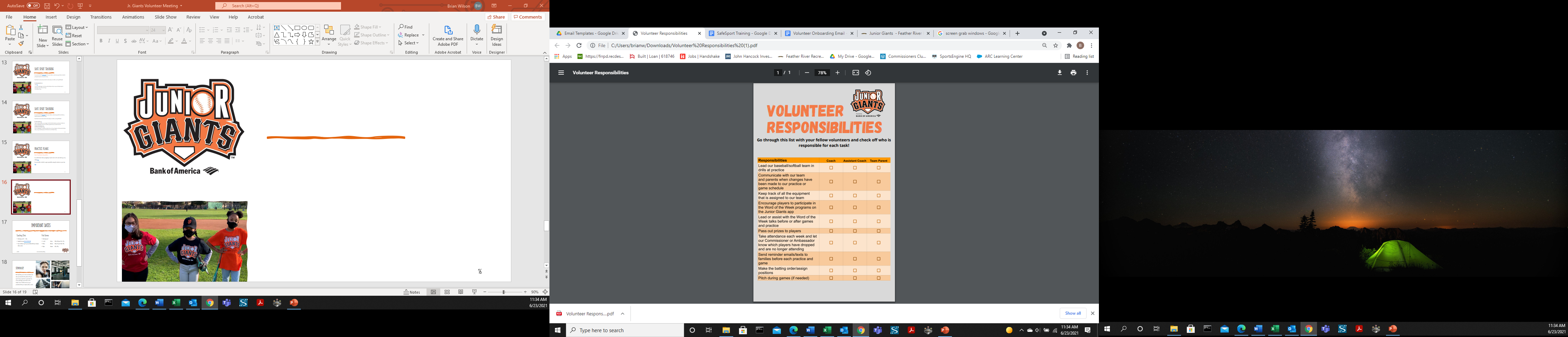 16
GAME DAY
DAYS	WEDNESDAYS
DATES	JULY 7 - AUG 18
TIMES	5:00P - 8:00P
FIELDS	T-BALL / RD DAVIS / SHAWNEE	
Tee-Ball	Vorhees	5:30p-6:30p and 6:45p-7:45p	
Minors	RD Davis	5:15p-6:30p and 6:45p-8:00p	
Majors	Shawnee	6:30p-7:45p
17
GAME DAY
RULES WILL BE POSTED TO THE DISTRICT WEBSITE  https://www.frrpd.com/junior-giants
Post will provide info specific to
Jr. Giants League Rules
Jr. Giants Division Specific Rules (Tee-Ball/Minors/Majors)
Jr. Giants-Oroville Program Guidance
18
Summary
Thank you for volunteering to work with the 2021 Jr. Giants-Oroville Program.  
With out you, this program could not happen!
Please visit this presentation regularly to gain access to valuable resources to help make this a great and successful season.
Thank you
Brian Wilson, Recreation Supervisor
brian@frrpd.com
frrpd.com/junior-giants
6.23.2021
20